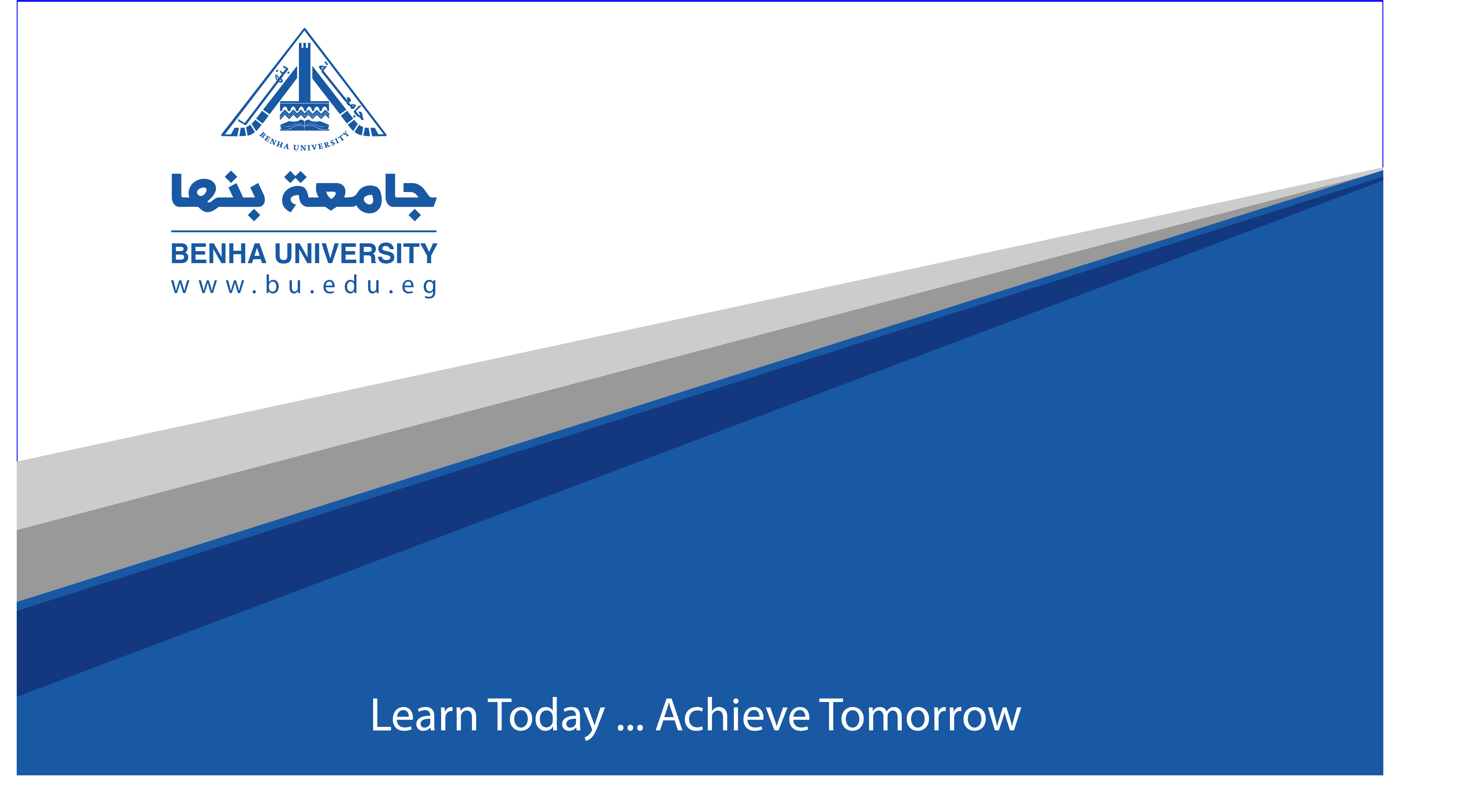 المادة/ اظهار معماريقسم التصميم الداخلى والاثاث الفرقه الاولى المحاضرة ٣
أ.م.د غادة المسلمي
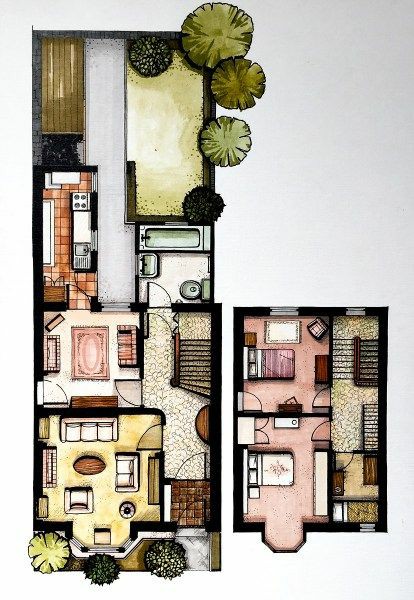 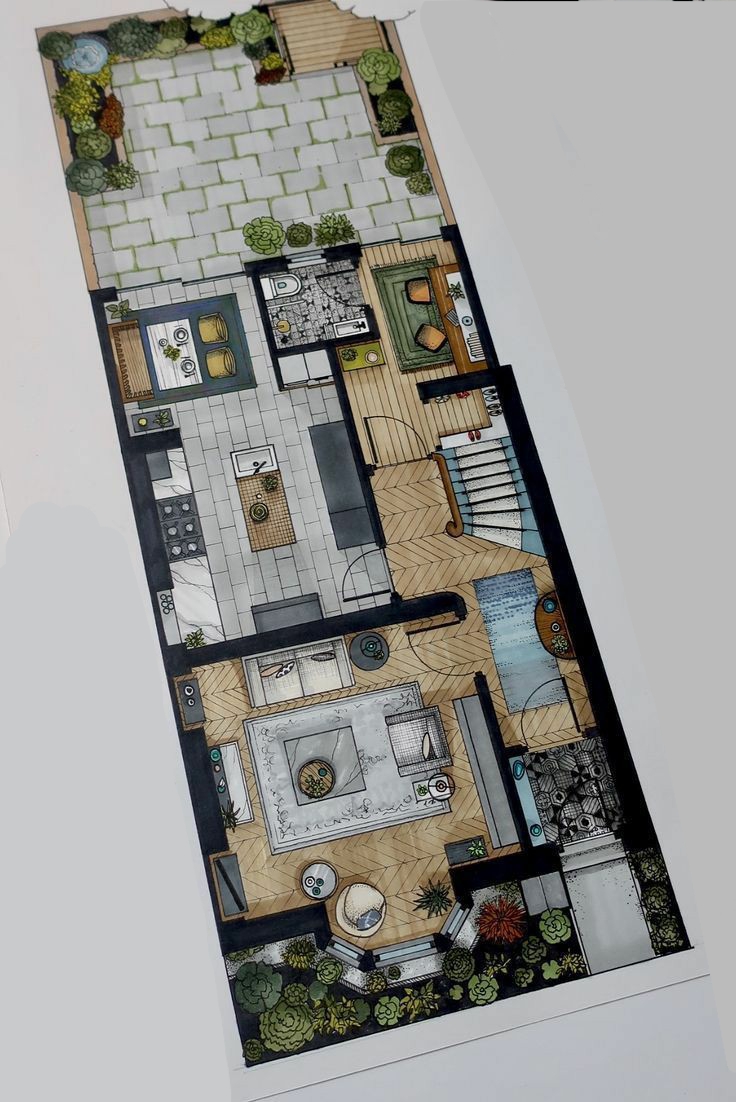 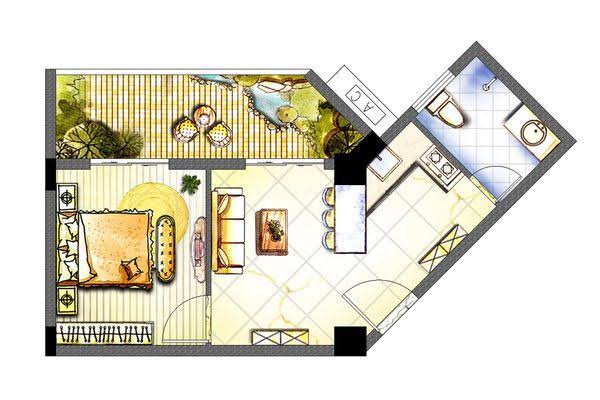 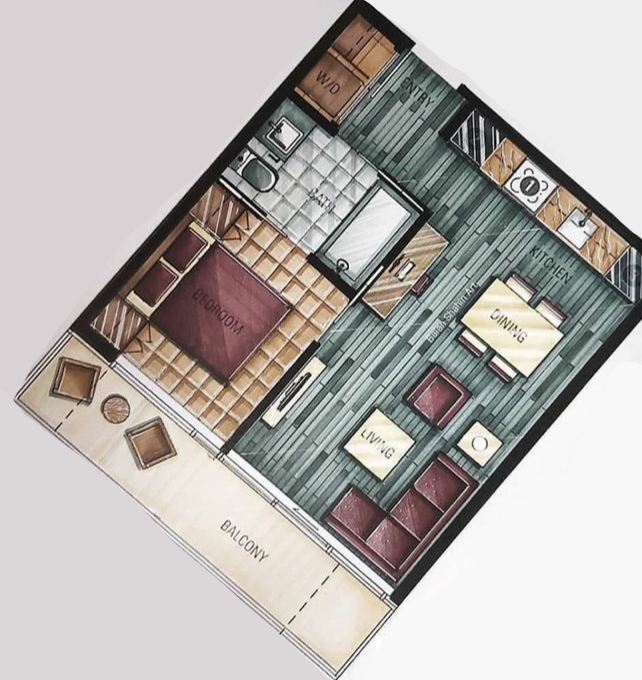 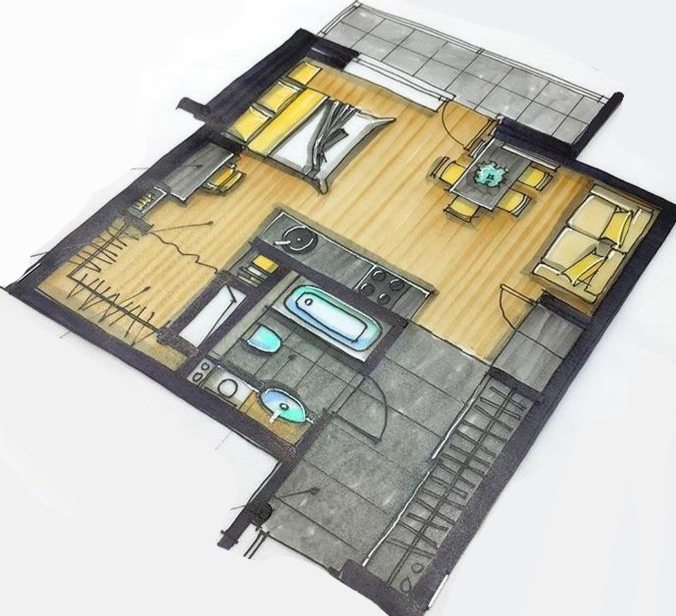 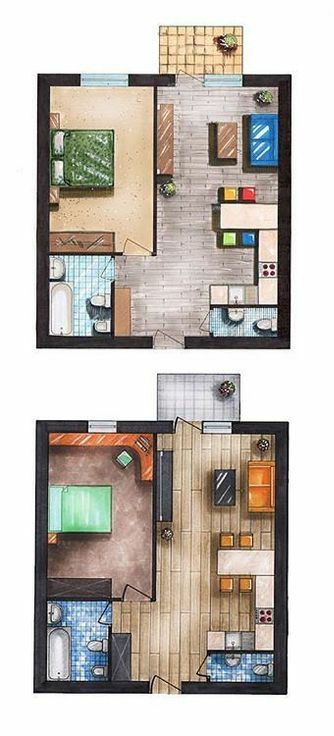 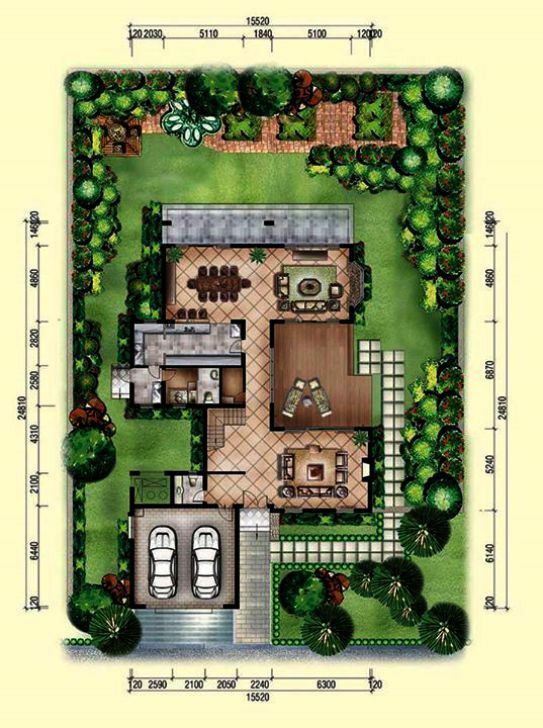 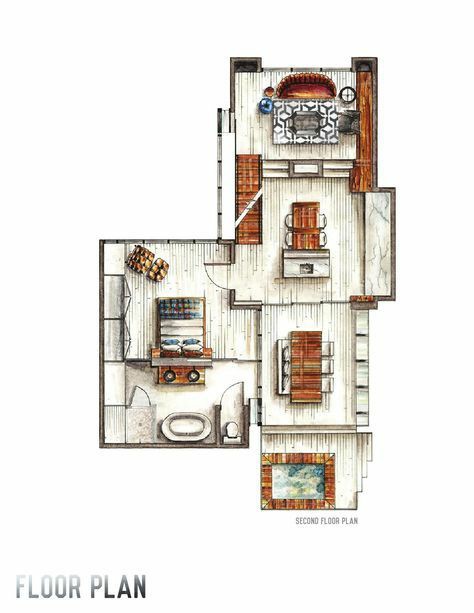 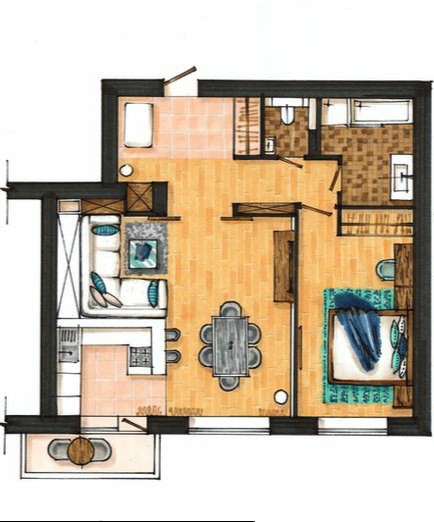 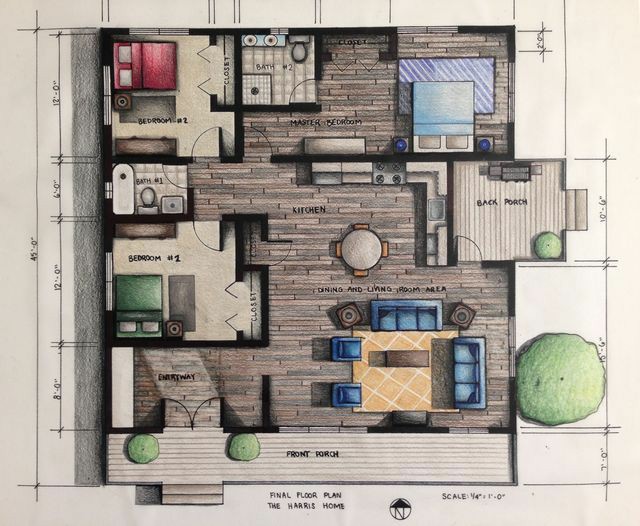 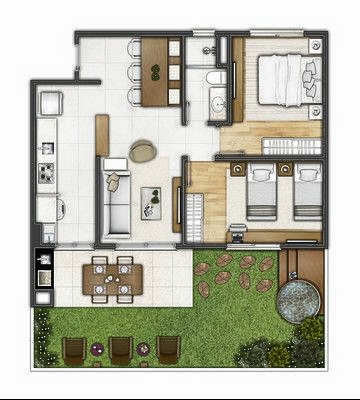 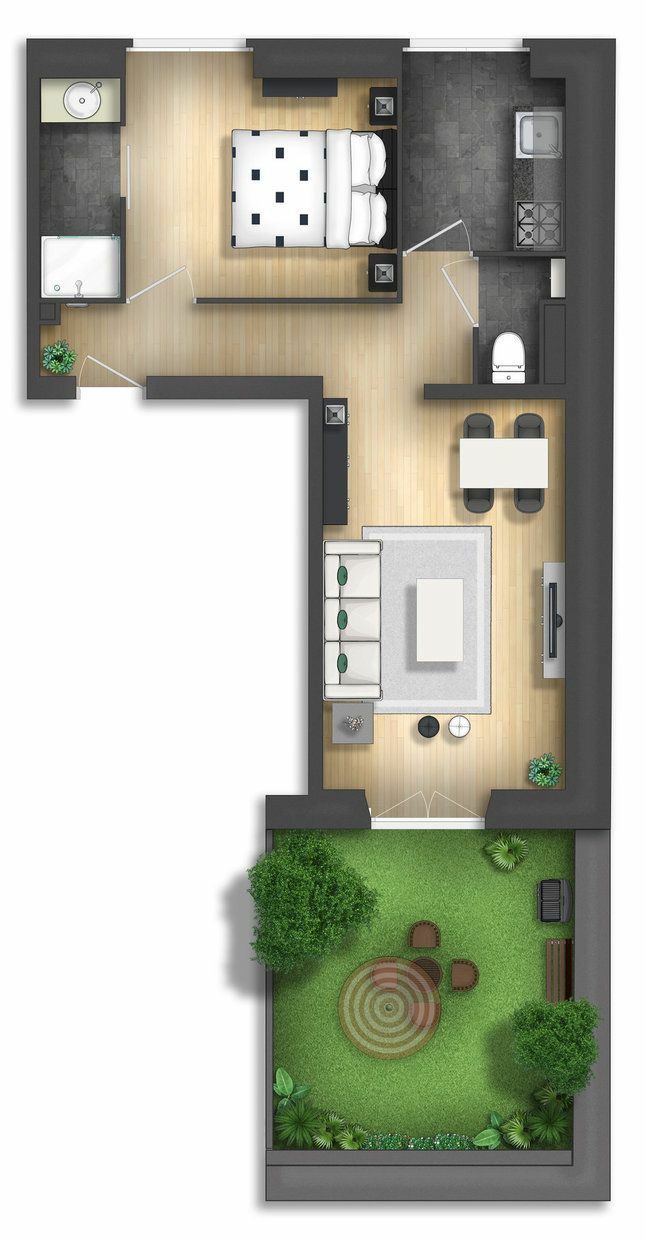 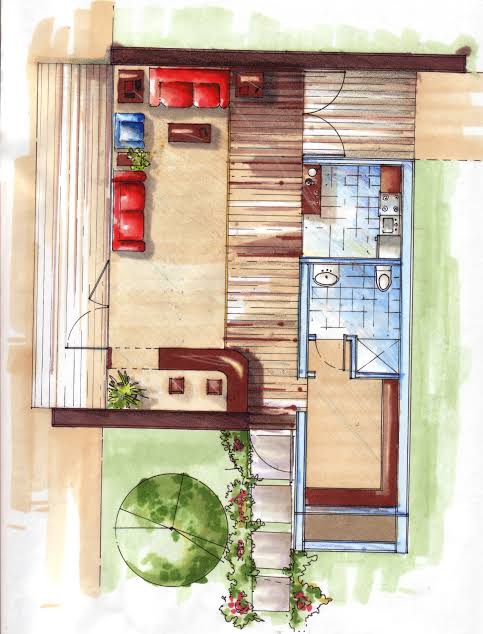 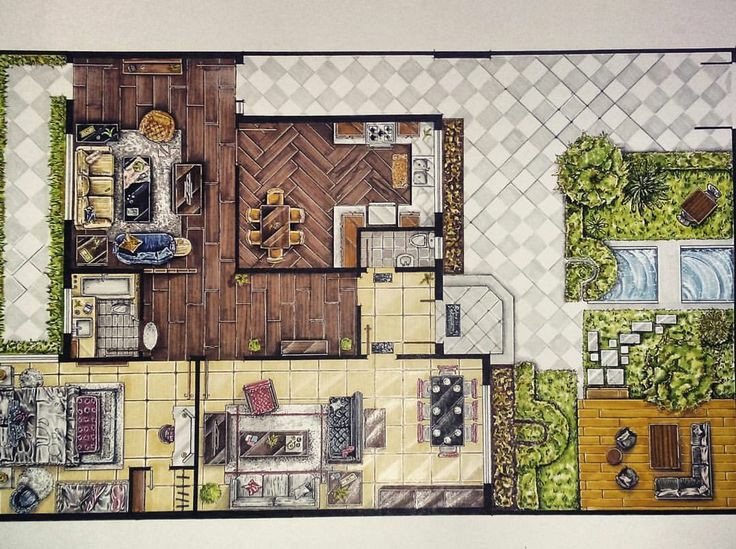